PridnestrovieInvestment Environment
Pridnestrovie in Brief
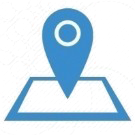 AREA
4,163.0 km2
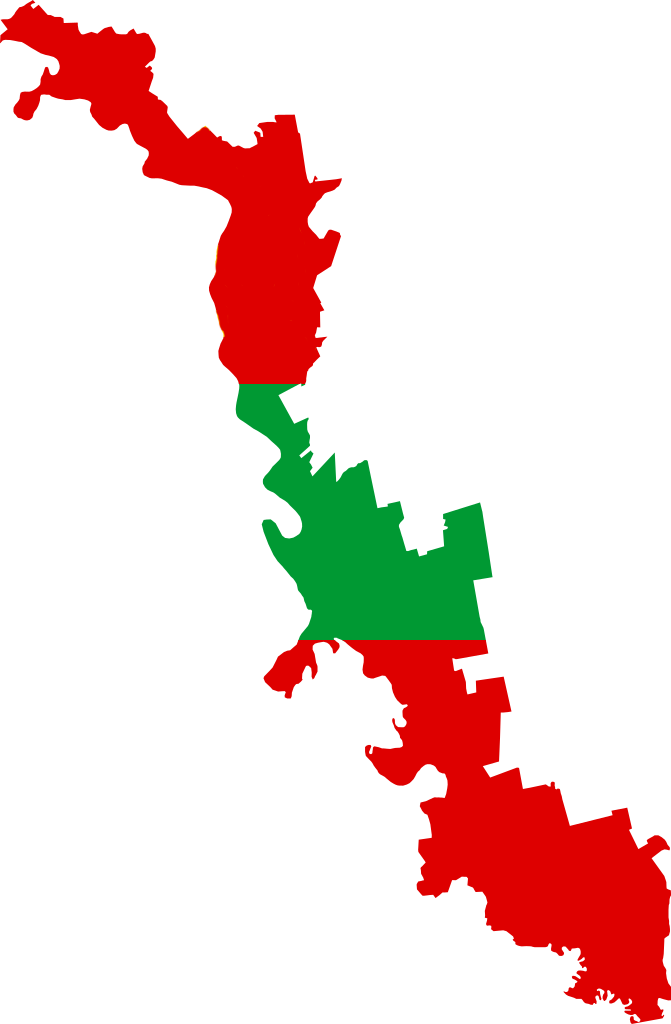 CAPITAL
Tiraspol
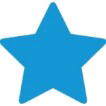 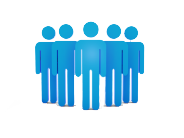 POPULATION
468.9 thousand people
А
ВС
OFFICIAL LANGUAGES
Russian, Ukrainian, Moldavian
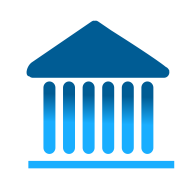 GOVERNMENT
Presidential Republic
ADMINISTRATIVE CENTRES
Tiraspol, Bendery, 
Grigoriopol, Dubossary, Kamenka,
Rybnitsa, Slobodzeya
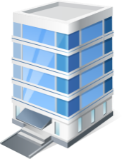 Structure of the Pridnestrovian GDP
● 30.80 %
Industry
27.47 % ●
Non-Market Services
ВВП
919,2 
млн. долл. США
GDP
USD 919.2 mln.
● 8.52 %
Agriculture
8.46 % ●
Other Market
Services
2.93 % ●
   Housing and Utility
● 2.35 %
Construction
● 5.62 %
Transport and Communication
13.85 % ●
 Trade
Main Export Destinations from Pridnestrovie
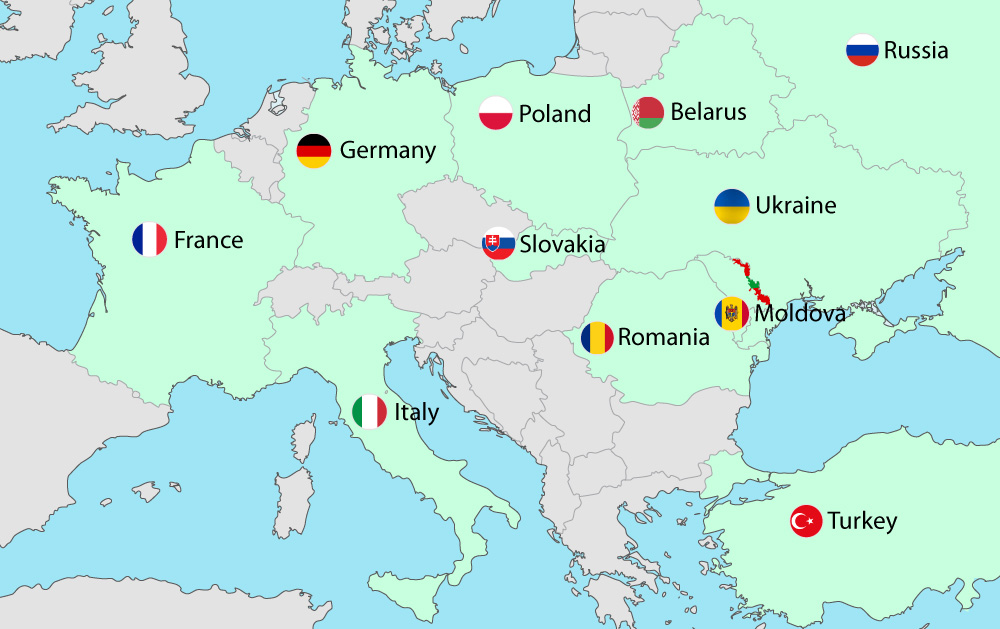 10.2 %
0.8 %
3.7 %
5.6 %
19.0 %
0.4 %
1.9 %
30.4 %
15.9 %
6.0 %
0.4 %
Pridnestrovian Export Profile
36.2 %
Metals and Metal Wares
2.4 %
Clothes
16.6 %
Fuel and Energy
2017
646.8 
USD million
15.4 %
Other Goods
3.4 %
Food Commodities
 and Ingredients
9.2 %
Mechanic Engineering
5.2 %
Textiles
Footwear
6.0 %
Minerals
5.2 %
Export to Russia and EU in 2017*
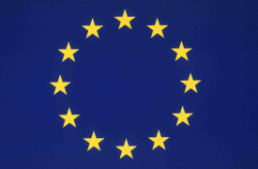 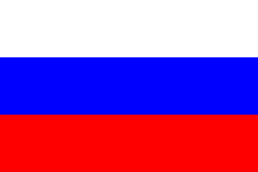 9,079.8
6,587.2
6,006.1
1,918.5
0
453.9
319.4
53.5
37,938.5
7,059.2
3,834.5
12,552.9
4,800.6
32,529.8
13,043.7
137,540.1
21,913.3
3,076.2
211.6
6,802.0
* USD thousand
Advantages of Pridnestrovie
Logistics
Available
Potential
Tiraspol Airport
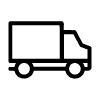 2
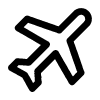 international
 trunk 
 routes
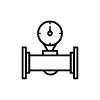 Bendery River Port
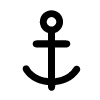 3
main 
 gas 
 pipelines
Bryansk (RF):
1,000 km
11:30 h
$ 1,600-2,000
Bucharest:
517 km
7:30 h
$ 900-1,000
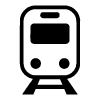 2
international
railways
Advantages of Pridnestrovie
High agro-climatic and soil potential
for the agricultural development
Optimal conditions for agriculture: ample fertile lands, favourable climatic conditions, sufficient water resources (the Dniester River) for land reclamation
Local supply of raw materials: metal, cement, brick, limestone, sand, lime, gravel
Advantages of Pridnestrovie
Electricity
(USD per 1 kW)
Gas
(USD per 1 m3)
PMR
PMR
Advantages of Pridnestrovie
Heat 
(USD per 1 Gcal)
Water Supply
(USD per 1 m3)
PMR
PMR
Advantages of Pridnestrovie
The preferential regime for the Pridnestrovian imports to the European Union and the Russian Federation – zero rate of import customs duty for Pridnestrovian products in the importing country.
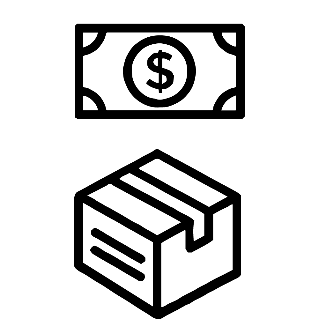 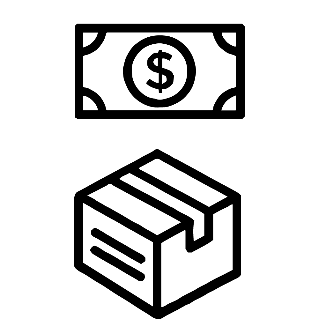 Certification of Pridnestrovian Products
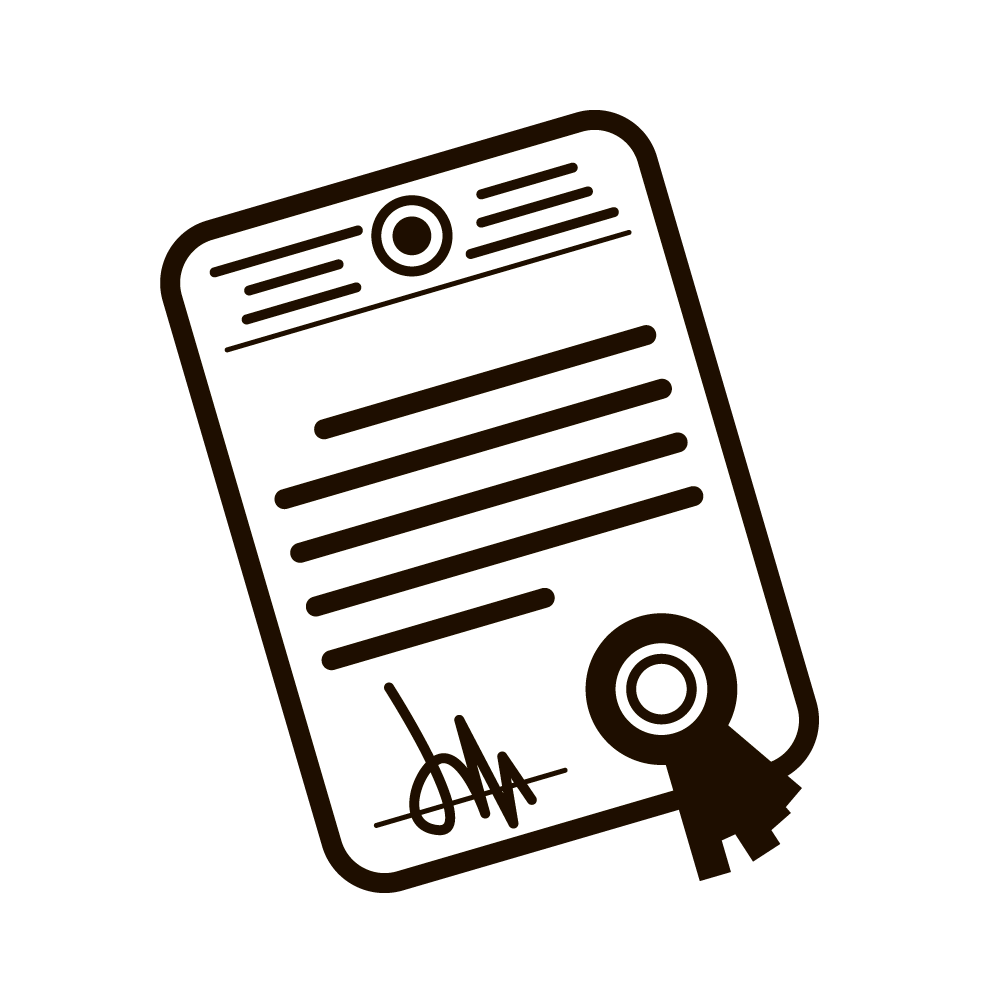 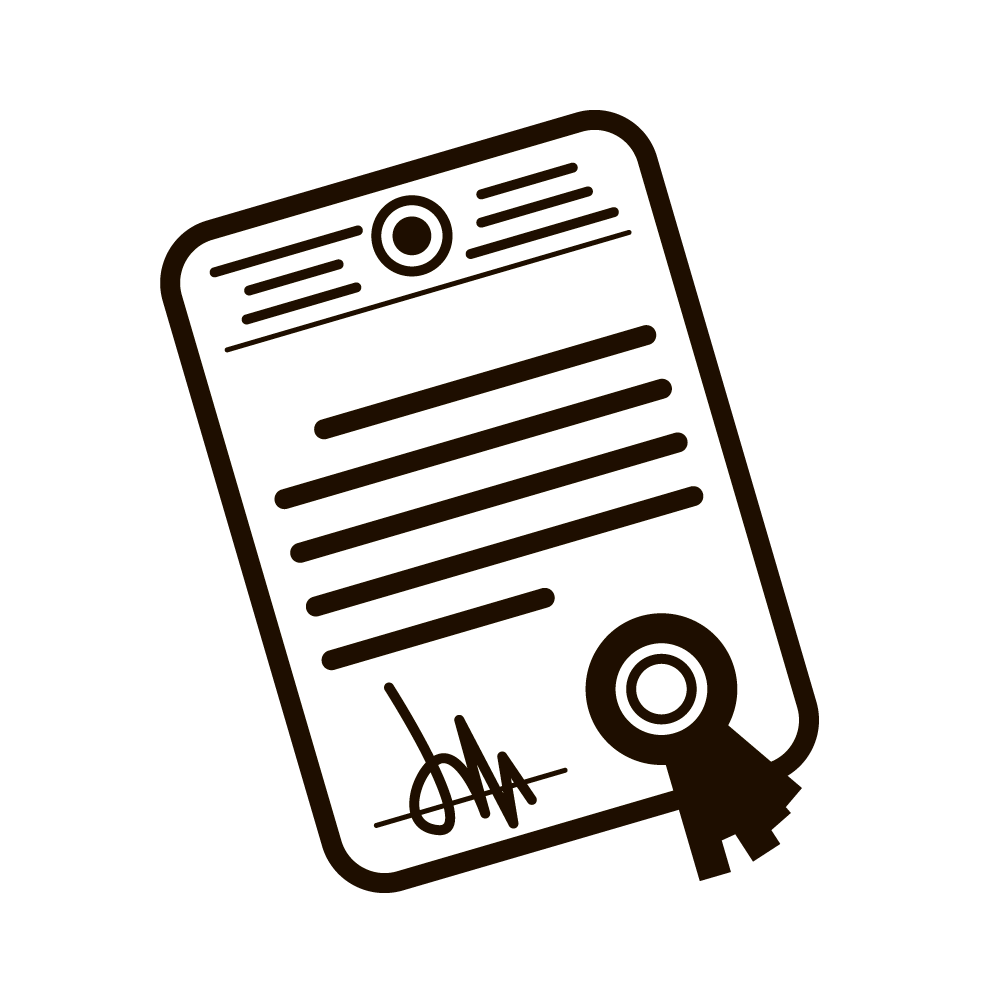 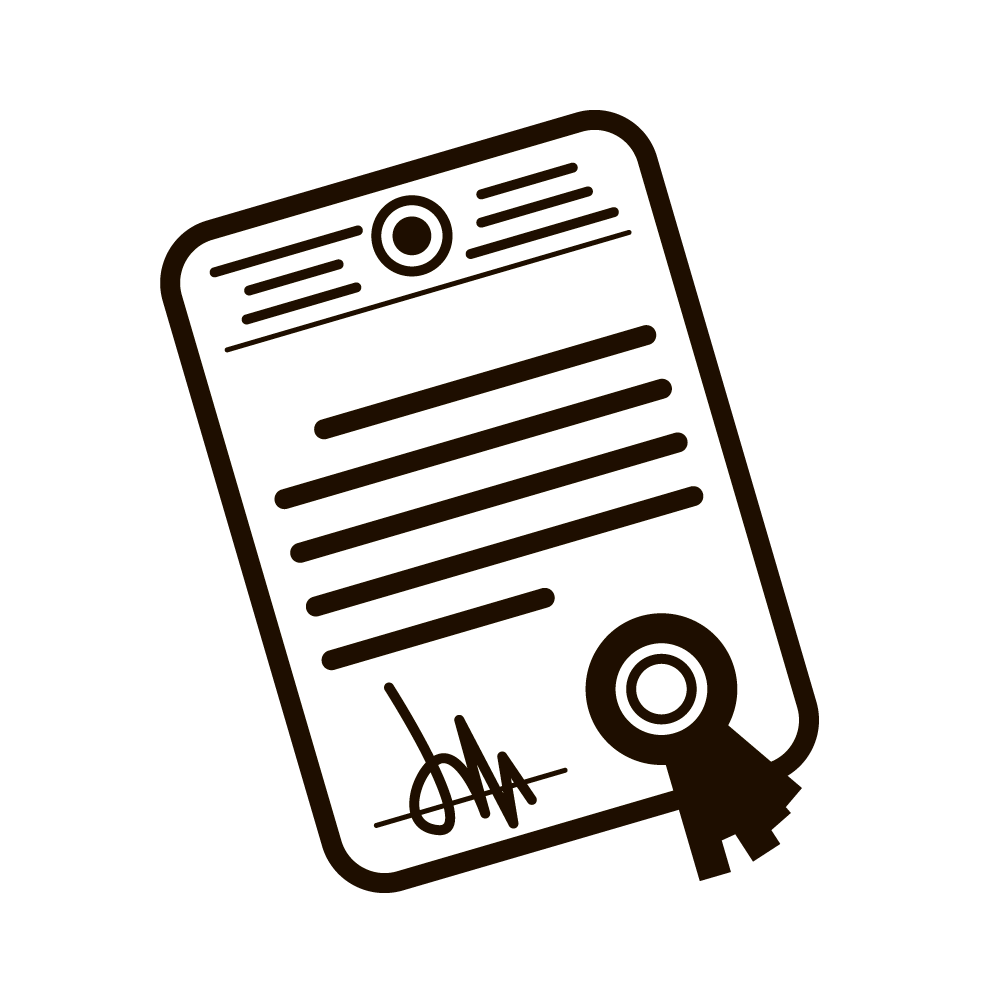 Certificate of Origin
 (EUR.1, СТ-1)
Confirmation of Compliance
Veterinary Certificate
Certificate of Fumigation
Blockchain
Pridnestrovie is one of the first states to implement the legislation in the field of blockchain technologies
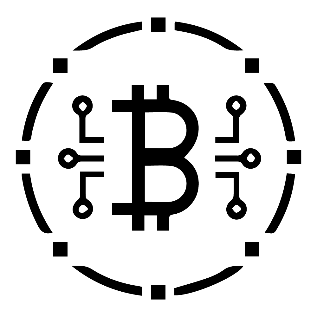 PARTNERS
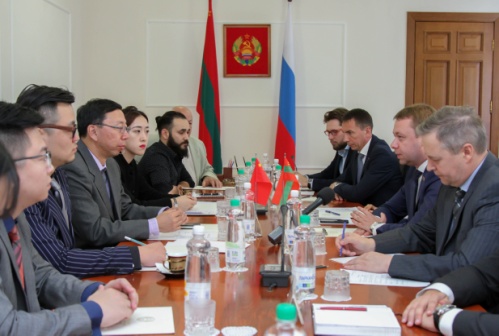 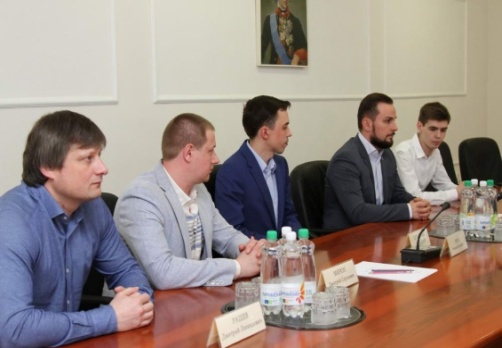 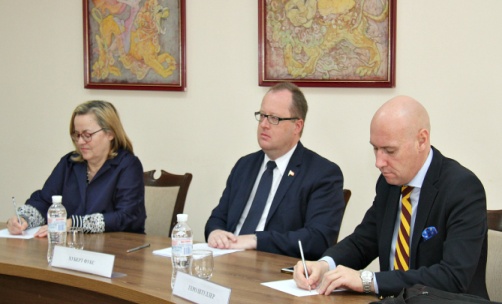 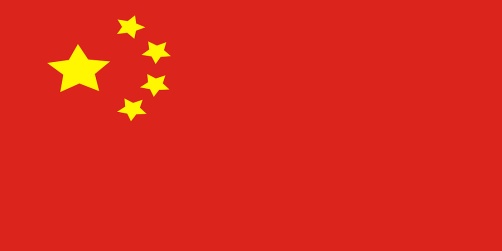 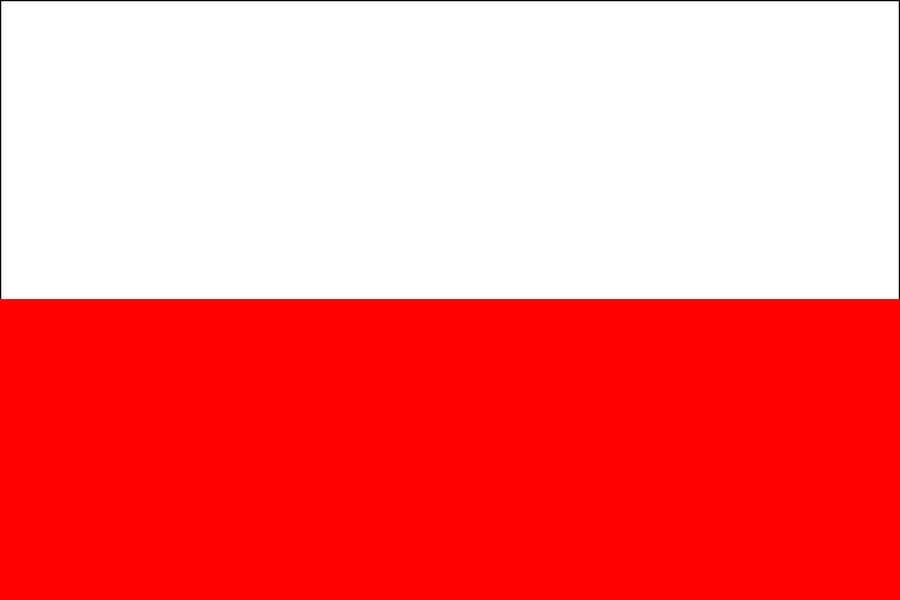 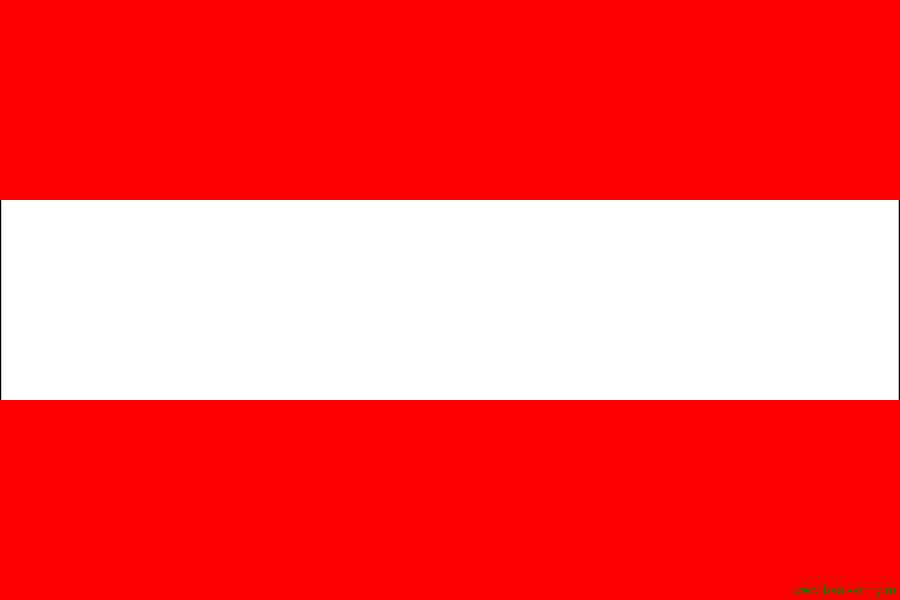 Law of the Pridnestrovian Moldavian RepublicON GOVERNMENT SUPPORT OF INVESTMENT ACTIVITIES
Growth of GDP
The Law is aimed at:
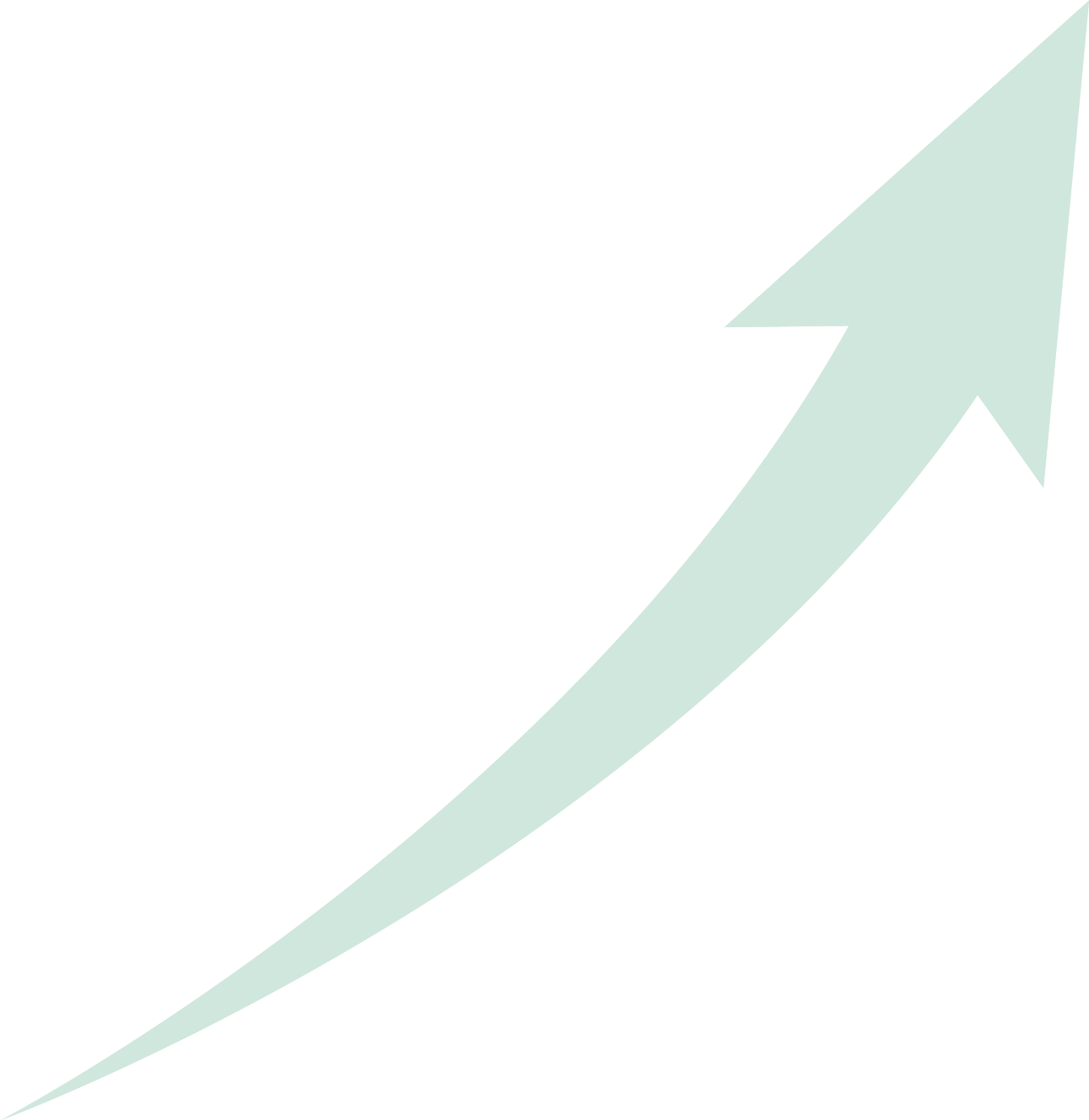 Growth of consumer demand
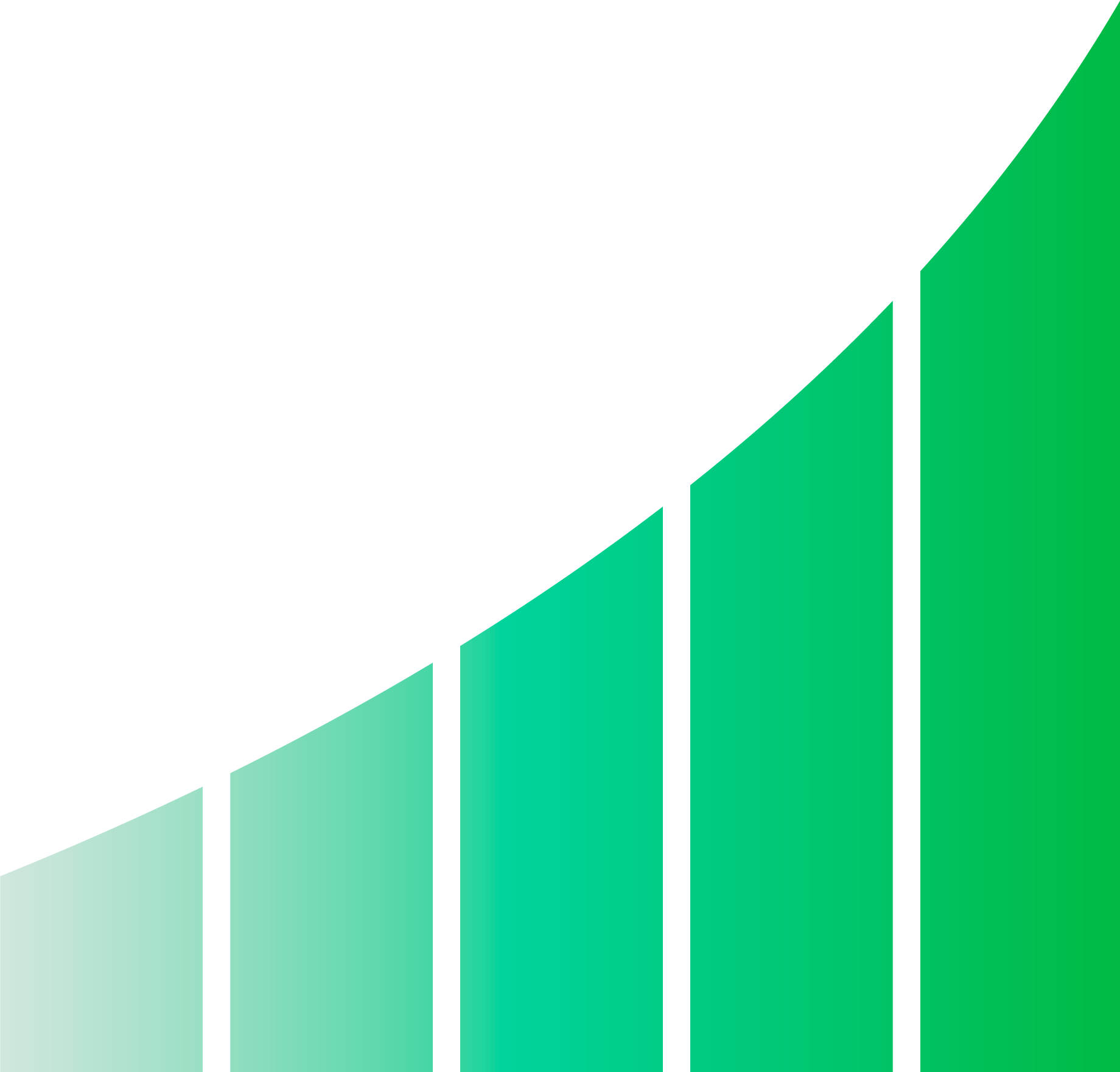 Revenue increase
Employment generation
Capital
raising
Law of the Pridnestrovian Moldavian RepublicON GOVERNMENT SUPPORT OF INVESTMENT ACTIVITIES
Law Targeting:
Government Support
Government Guarantees
Legal protection
of investors
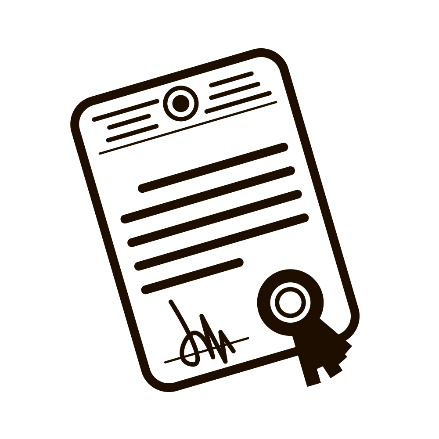 Maintenance
of preferences
on change of legislation
Use of income
from investment activities
Government
publicity and transparency
Special treatment
with respect to accounting and financial reporting
Stability Guarantees
Stability guarantees when changing legislation - the obligation of the government not to worsen the conditions for doing business activities by investors
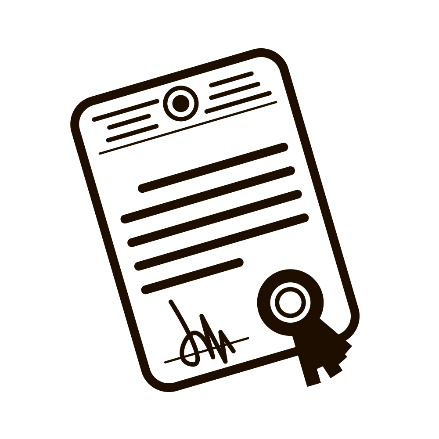 Settlement of disputes in the courts of Pridnestrovie, in foreign courts and courts of international jurisdiction determined by the parties to the contract
Investment Preferences
Investment Preferences
Privileges on Taxes
Relief from corporate income tax
Relief from income tax on dividends
Reduction of the unified social tax rate from 25% to 14 %
Relief from land tax
7
years
5
years
10
years
EUR
200,000 to 500,000
More than
EUR 1,000,000
EUR
500,000 to 1,000,000
Investment Preferences
Privileges on Other Regulatory Charges
Granted if own production run
During the validity of the investment agreement
Relief from
import customs duties
Relief from surrender
of forex proceeds
Investment Preferences
Investment Grant
Preference Volume
Granting Requirements
Limits
10% reimbursement
of the cost of construction, assembly, and purchase of equipment
The volume of investment in fixed assets shall exceed EUR 200,000
Reimbursement in the amount of not more than EUR 100,000
The source of investment is not borrowed funds
Investment Preferences
Government Land Grants
Investing and investment commitments
Granting of free use of state property followed by free conveyance*
Government granting in the amount of 30% of investments
Fixed
Asset 
Investment
Government
Land
Grant
Free
Property
Conveyance
* land is granted on a lease, short-term or long-term land use
Cooperation with Investor
Cooperation with Investor
Interaction with Investor
Success Story: Softshoes                                                         Italy
1,200 employees
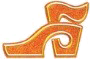 Founded in 1948
Investments for the last 5 years
USD 6.5 million
PRODUCTS:
women’s footwear
RESULTS
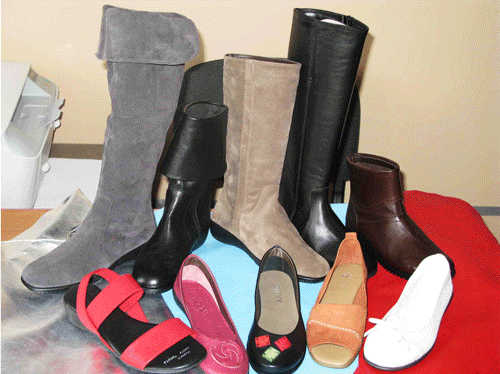 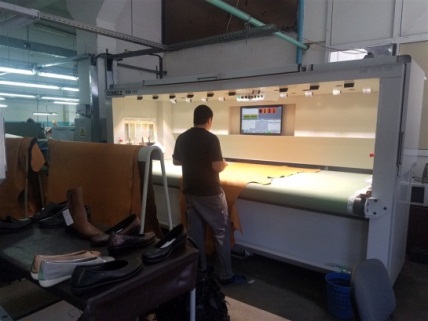 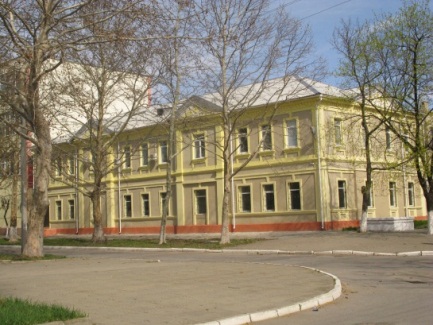 2017
400 models per year
2003
2 models
per year
Success Story: Terri-Pa                                                      Germany
300 employees
Терри-Па
Founded in 1996
Investments for the last years
USD 1.6 million
PRODUCTS:
work shoes
RESULTS
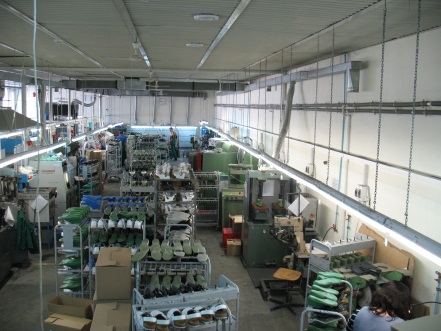 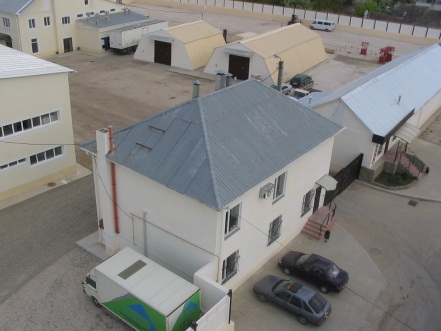 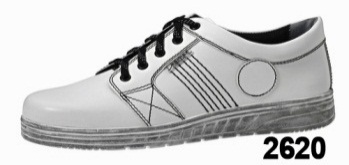 2017
605 th. pairs
2004
564 th. pairs
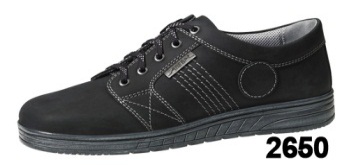 Success Story: Lender Agroprim                                                        Italy
More than 100 employees
Лендер Агроприм
Founded in 2007
Investments for the last 5 years
USD 3.1 million
PRODUCTS:
oilseeds, grain crops
RESULTS
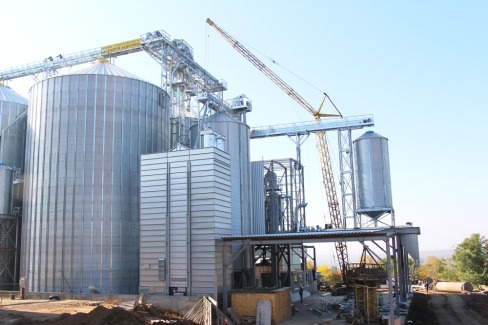 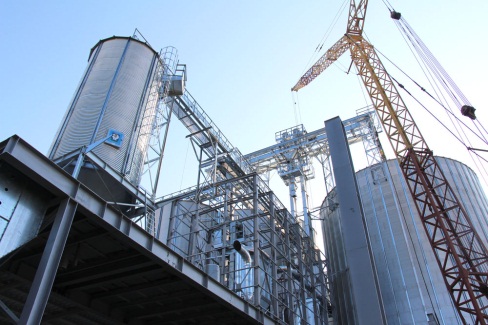 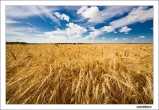 2017
22,664.25 tones
2014
18,174.57 tones
Invest in Pridnestrovie!